September 2024
Dynamic Subband Operation, Follow Up
Date: 2024-09-06
Authors:
Slide 1
Morteza Mehrnoush, Apple
September 2024
Introduction
In current deployments, APs typically support a larger BW than STAs:
Ex: 802.11ax APs shall support 160 MHz, while non-AP STAs shall only support up to 80 MHz 
Utilizing upper 80 MHz (secondary channel) will improve the QoS for STA
802.11ax defines a mechanism to support secondary channels: SST+TWT
HE STAs are scheduled on the secondary channels using SST
Usage of secondary channel is restricting as it’s static based on the TWT schedule
SST lacks wide adoption
Dynamic subband operation (DSO) leverages the EMLSR like procedure to support STA operation on the secondary channel
EMLSR is widely supported in EHT which enables fast switching of channels based on the received ICF
EMLSR like procedure which is per TXOP basis is more flexible than TWT for secondary channel usage
DSO mechanism by efficiently using the spectrum provides KPI improvement
Slide 2
Morteza Mehrnoush, Apple
September 2024
DSO Basic Idea
ICF informs DSO STAs to switch channel to the secondary channel
Immediate response (IR) indicates that STA switched channels, and is ready for DL/UL operation
AP synchronizes DL/UL TB frame exchange – no misalignments between AP and STAs
Reuse all existing EMLSR rules, e.g. switching procedure after receiving ICF and switch back after the end of TXOP
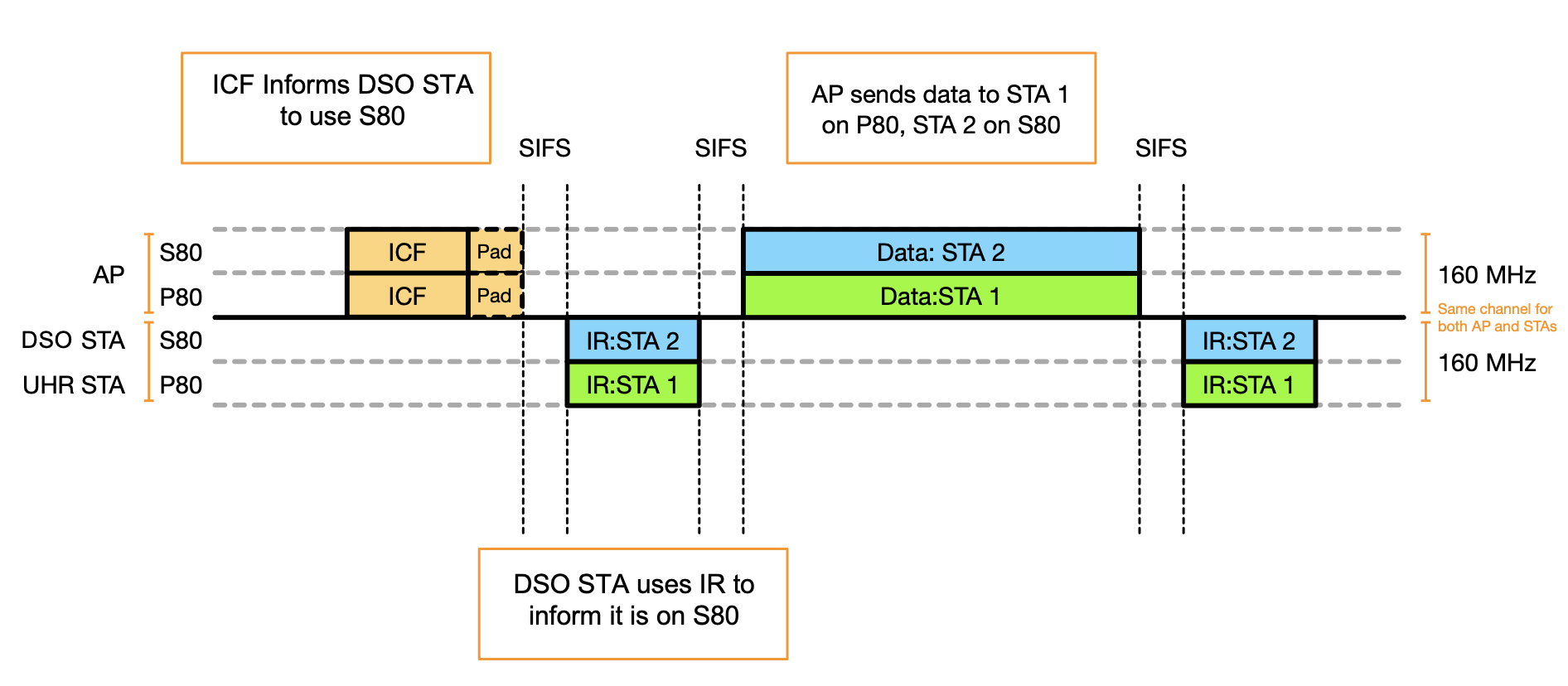 Slide 3
Morteza Mehrnoush, Apple
September 2024
DSO ICF and Channel Switching
Use MU-RTS or BSRP as ICF with padding to inform DSO STA to switch to secondary channel 
User Info Field can be used to indicate RU index for secondary channel
Ex: Set RU index = 67 and B0 = 1 ➞ tells STA to switch to S80
DSO STA can use CTS or BSR to indicate channel switch is complete
Ex: CTS is transmitted only on S80
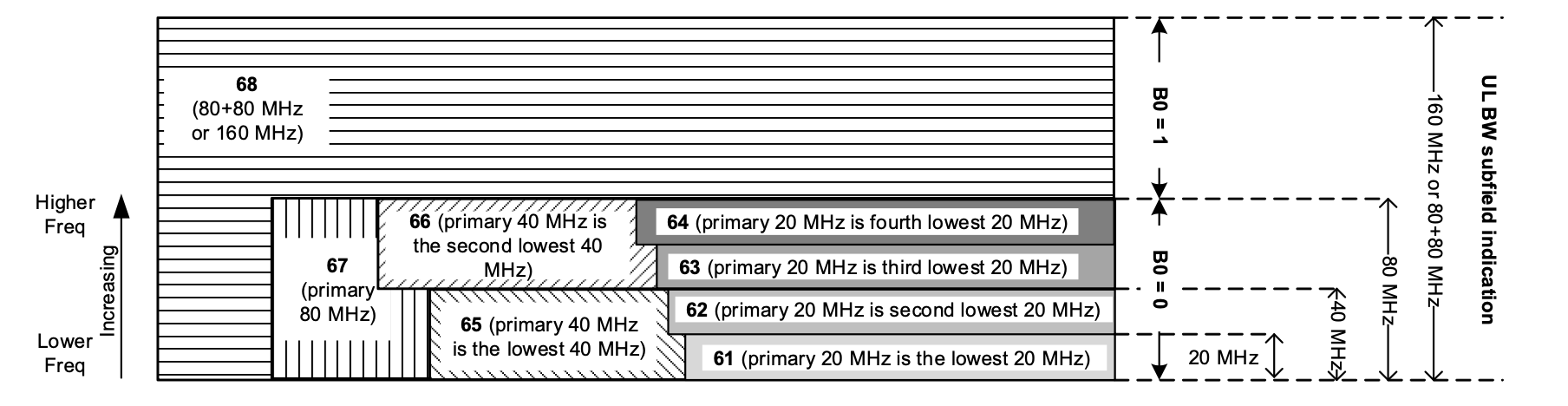 Slide 4
Morteza Mehrnoush, Apple
September 2024
Bandwidth of DSO STAs
Allowing 80MHz and larger BW STAs to use secondary channel in DSO operation 
This simplifies the scheduling at AP side 
Avoids performance degradation of larger BW STAs because of scheduling smaller BW STAs on secondary channel (DSO sub-band)
DSO STAs need to store calibration data of DSO sub-bands, which consumes UHR STA’s memory
There could be 80/160MHz STAs which may not be able to store the calibration data for all DSO sub-bands due to memory limitation 
Such STAs can request 80/160MHz DSO sub-band(s) that AP may assign to them
Then, AP assigns the DSO sub-band to those STAs for DSO operation, based on the STA’s request
Slide 5
Morteza Mehrnoush, Apple
September 2024
Summary
DSO mechanism provides spectrum efficiency by scheduling the narrower bandwidth STAs on the secondary channel outside of STA’s operation BW
DSO STAs are scheduled on the secondary channel, i.e. DSO sub-band, for DL and UL TB frame exchange
Enough padding is provided in ICF to allow the switching of DSO STAs from primary to DSO sub-band
This mechanism provides throughput and latency gain
Allowing 80MHz and larger BW STAs to perform DSO operation simplifies the procedure
Slide 6
Morteza Mehrnoush, Apple
September 2024
Straw Polls
1. Do you agree to define a mechanism where narrower bandwidth non-AP STAs can dynamically, on a per-TXOP basis, be allocated resources outside of their current operating bandwidth within the larger bandwidth of an AP?
For a non-AP STA, the channel with bandwidth equaling its operating bandwidth and including the BSS primary channel is referred to as primary sub-band
For a non-AP STA, a channel with the bandwidth equaling its operating bandwidth outside of its primary sub-band where it can be allocated resources by the AP is referred to as DSO sub-band
A non-AP STA that supports this mechanism is referred to as a DSO STA
Slide 7
Morteza Mehrnoush, Apple
September 2024
Straw Polls
2. Do you agree that a non-AP STA shall indicate the following parameters to its associated AP when enabling the DSO mode?
DSO Switching delay
time required by the DSO STA to switch from the primary sub-band to the DSO sub-band
DSO Switch Back delay
time required by the DSO STA to switch from the DSO sub-band to the primary sub-band
Other parameters TBD
Slide 8
Morteza Mehrnoush, Apple